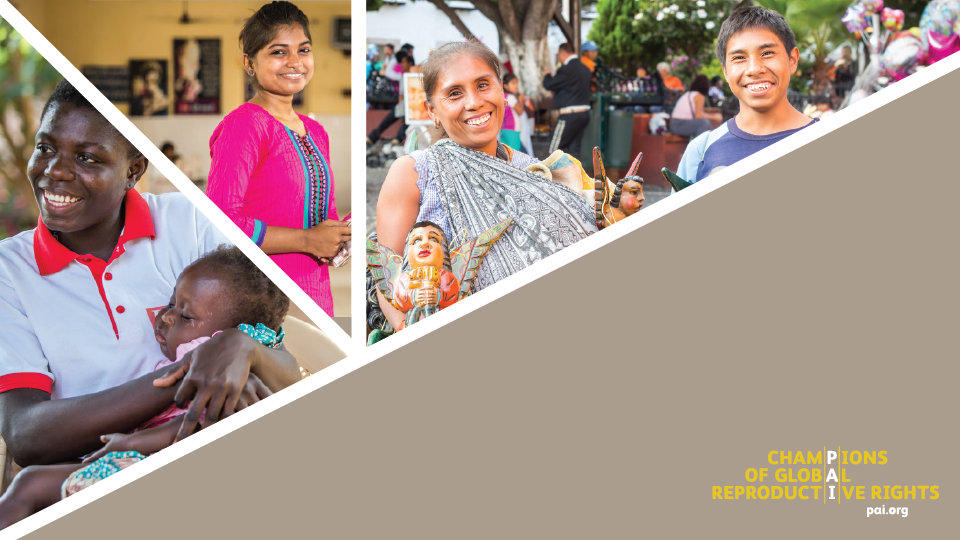 Le Mécanisme 
de Financement Mondial
L'implication de PAI dans GFF
Logos: CSO coordinating group on GFF; cso guide to GFF cover; or latest group picture?
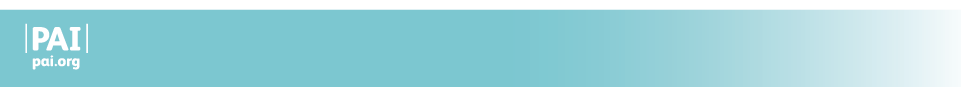 1. Qu‘est-ce que c'est le GFF?
Comme fonds fiduciaire (d’affectation spéciale)
comme arrangement du gouvernance
$15-40 millions par pays

Augmenter les fonds existents de: 
Gouvernement (fonds public)
Banc Mondial (IBRD et IDA)
D’autres donateurs
Secteur privé
Plateformes Nationales à Multiples Parties Prenantes

Dossier d’Investissement

Stratégie de financement de santé
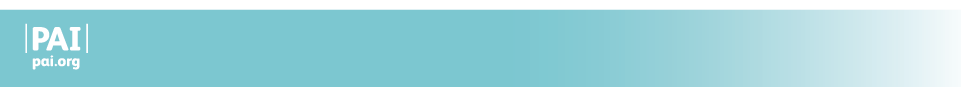 [Speaker Notes: 2016 : “One Plan II” : http://globalfinancingfacility.org/sites/gff_new/files/documents/Tanzania_One_Plan_II.pdf

Actual investment:  2015 STRENGTHENING PRIMARY HEALTH CARE FOR RESULTS PROGRAM, focused on PHC for MNCH http://documents.worldbank.org/curated/en/243871468179947102/pdf/96274-PAD-P152736-IDA-R2015-0121-1-Box391433B-OUO-9.pdf]
2. Pouréquoi c'est important?
Potentiel de mobiliser des fonds

D’établissement des priorités et la prise de decision: 
La Participation et la representation
La transparence
La surveillance et redevabilité
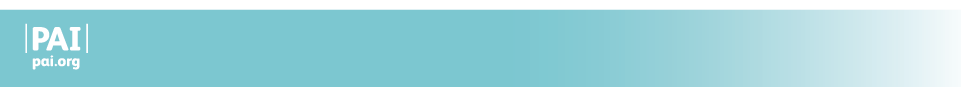 3. Pays ciblés
Ajouté en novembre 2017
16 pays GFF existants
Afghanistan
Burkina Faso
Cambodia
Central African Republic 
Côte d’Ivoire
Haiti
Indonesia
Madagascar
Malawi 
Rwanda
Bangladesh
Cameroon
DRC
Ethiopia
Guatemala
Guinea
Kenya
Liberia
Mozambique
Myanmar
Nigeria
Senegal
Sierra Leone
Tanzania
Uganda 
Vietnam
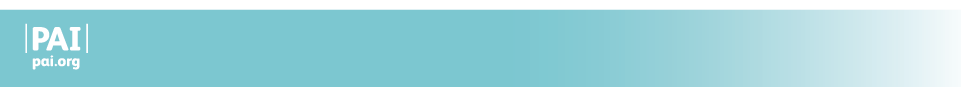 4. Example: GFF en Tanzanie
Financing Source Amount BORROWER/RECIPIENT 2,030 M IBRD/IDA 200 M Global Financing Facility (GFF) 40 M USAID Trust Fund 40 M ANIS MD Trust Fund 20 M Other Partners 290 M Total 2,620 M
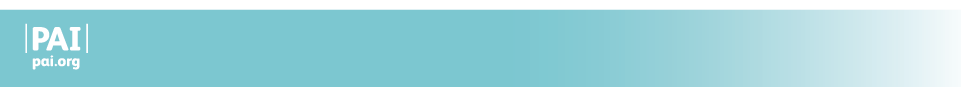 [Speaker Notes: 2016 Dossier d’Investissement: “One Plan II” : http://globalfinancingfacility.org/sites/gff_new/files/documents/Tanzania_One_Plan_II.pdf

Actual investment:  2015 STRENGTHENING PRIMARY HEALTH CARE FOR RESULTS PROGRAM, focused on PHC for MNCH http://documents.worldbank.org/curated/en/243871468179947102/pdf/96274-PAD-P152736-IDA-R2015-0121-1-Box391433B-OUO-9.pdf]
5. Liens avec le plaidoyer budgétaire
Modalité  de financement du projet « Renforcement du programme de soins de santé primaires axés sur les résultats » du GFF en Tanzanie
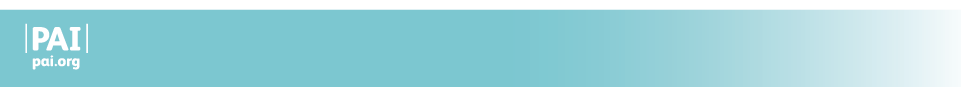 [Speaker Notes: Strengthening Primary Health Care For Results Program

Actual investment:  2015 STRENGTHENING PRIMARY HEALTH CARE FOR RESULTS PROGRAM, focused on PHC for MNCH http://documents.worldbank.org/curated/en/243871468179947102/pdf/96274-PAD-P152736-IDA-R2015-0121-1-Box391433B-OUO-9.pdf]